Lab. 5
Strongyloides stercoralis (Threadworm)
 Trichinella spiralis 

The blood- and tissue dwelling   
                nematodes:
Filariae
                   Wuchereria bancrofti
Life cycle Strongyloides stercoralis :
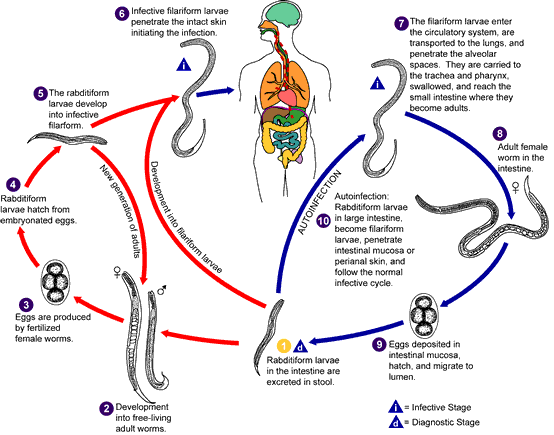 5- Strongyloides stercoralis:
    A-Adult male:
            free living
            curved posterior end with 2 spicules.
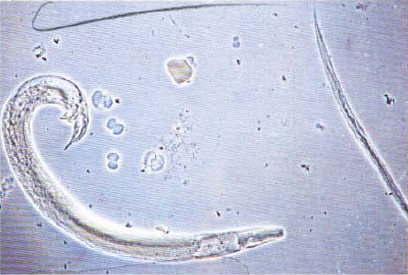 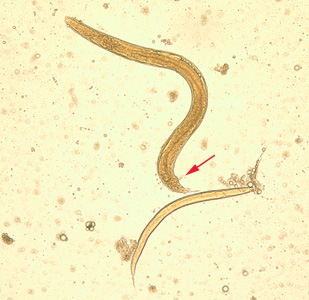 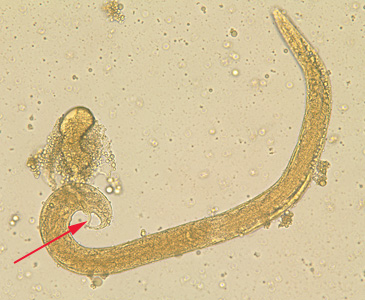 Free living adult male S. stercoralis, showing a spicule (red arrow).  A smaller, rhabditiform larva lies adjacent to the adult male.
Free-living adult male S. stercoralis. Notice the presence of the spicule (red arrow).
B-Adult female:
             tapering posterior end
             parthenogentic 
             uterus with eggs.
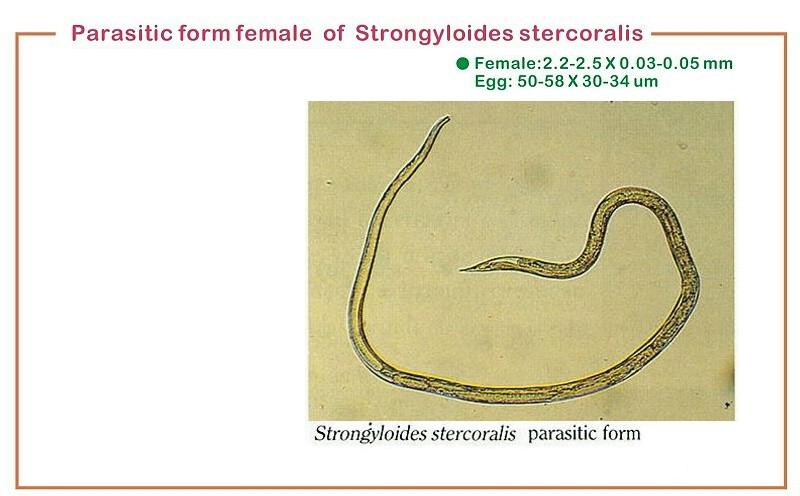 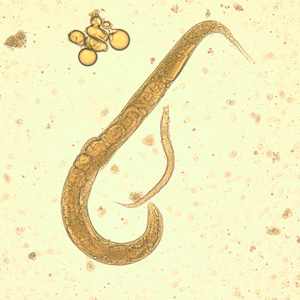 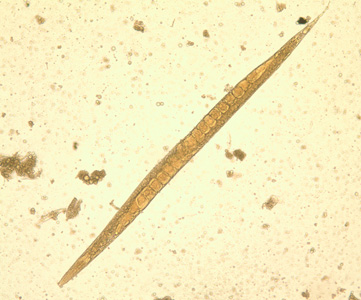 Adult free-living female S. stercoralis alongside a smaller rhabditoid larva.  Notice the developing eggs in the adult female.
Adult free-living female S. stercoralis.  Notice the row of eggs within the female’s body.
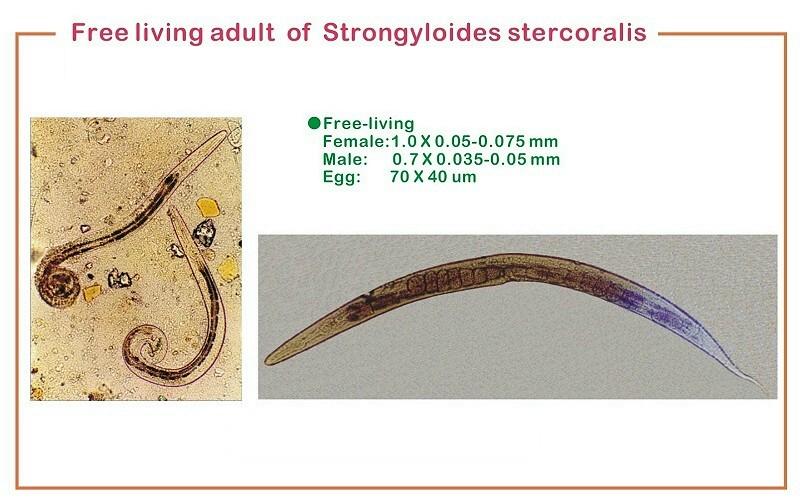 Male
Female
Free living adult of strongyloides stercoralis
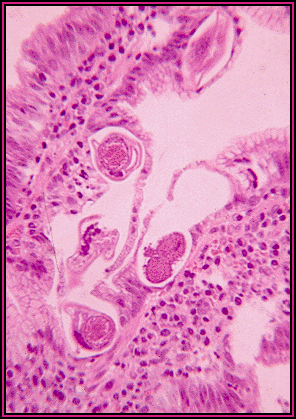 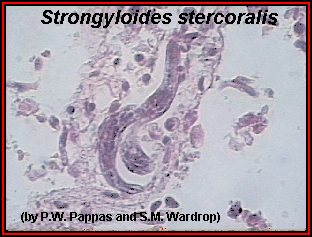 Hematoxylim - eosin s.
Strongyloides stercoralis Adult Parasitic Female Small
 Intestine Section
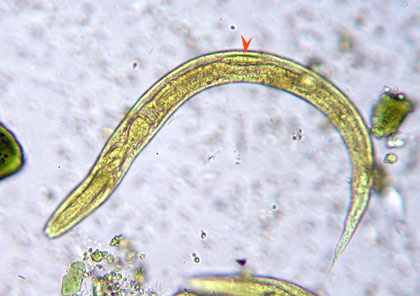 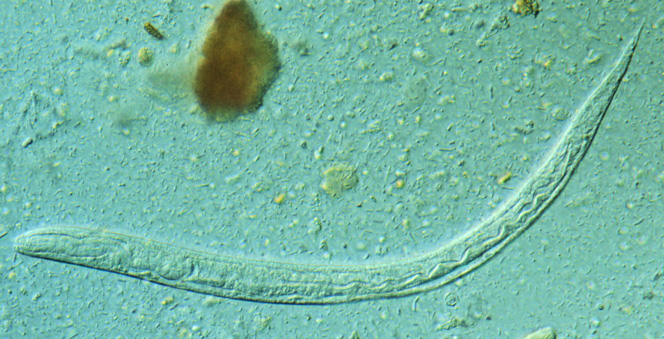 In Iodine s.
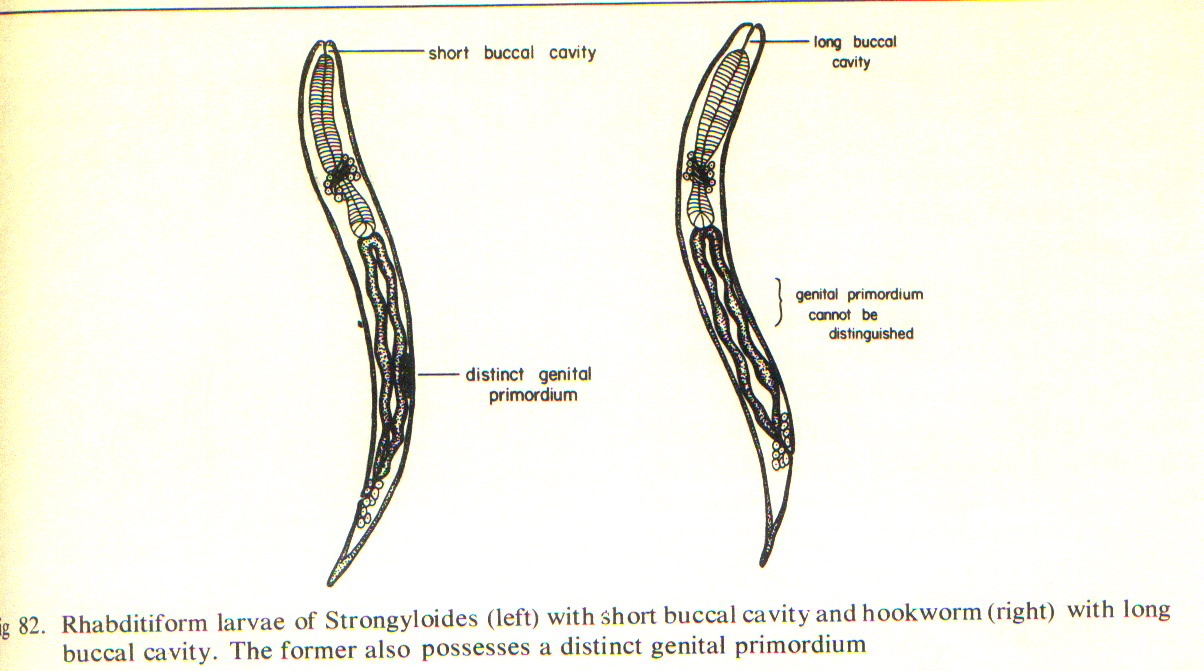 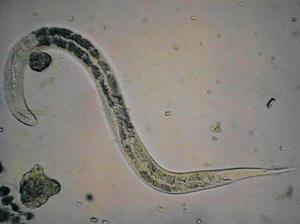 Strongyloides stercoralis Rhabditiform Larva in fresh stool smear 200 – 250 X 16 µm note :1- this larvae with short mouth and double – bulb oesophagus
2- in hook worm  the rhabdiform larva detected in old stool ( 24 – 48 hr. ) or when we used sugar with concentration method
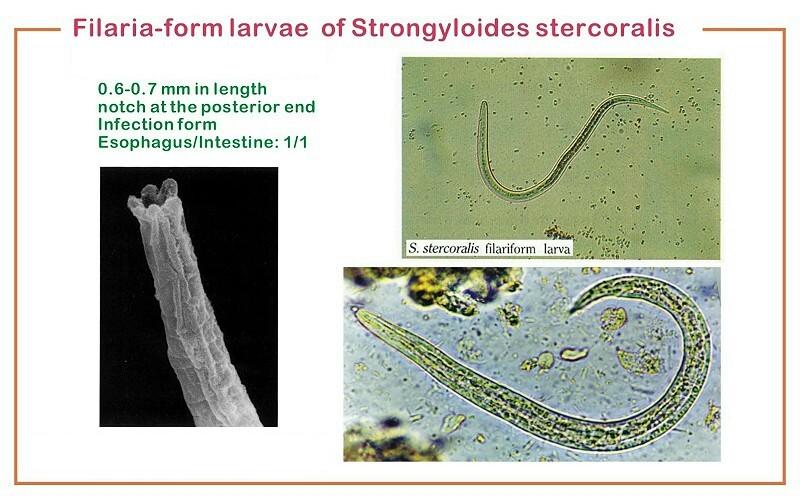 filarial – form larvae of strongyloides stercoralis, 500µm 
Note : more slender than rhabditiform larva have shourt mouth and cylinderical oesophagus about ½ of the body
Trichinella spiralis
Disease: Trichinosis
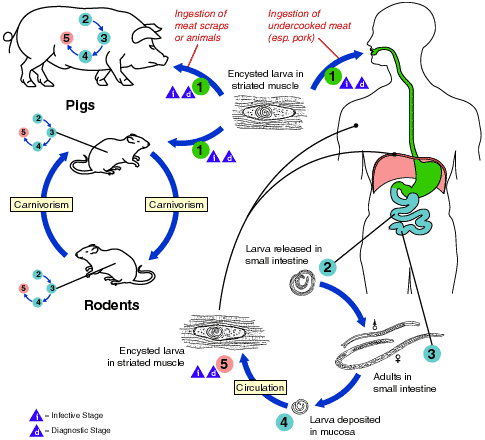 Life cycle
6-Trichinella spiralis:
      a- female:
             small size
             stichocytes
             club-shaped posterior end.
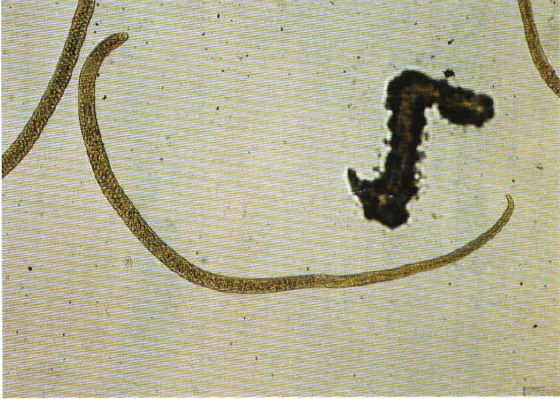 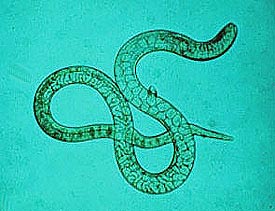 6-Trichinella spiralis:
      b- Male:
     Small size
      Stichocytes
      With 2 conical 
      papillae at 
      posterior end.
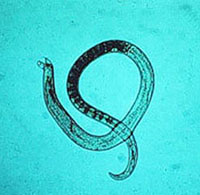 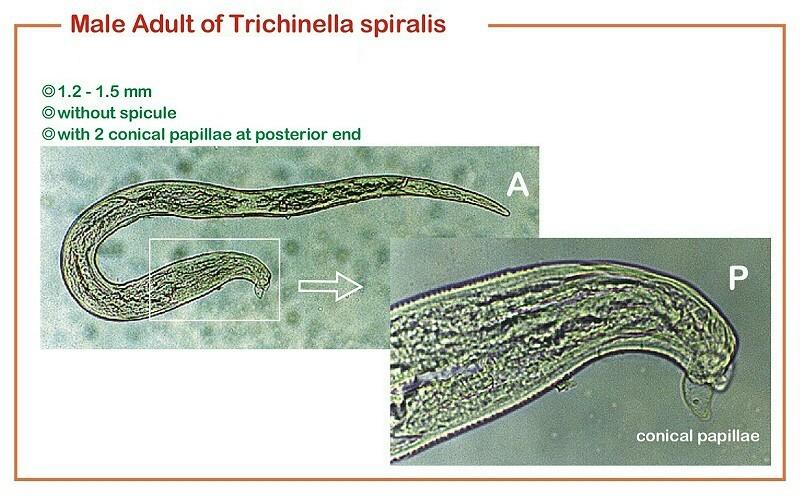 C-larva:
         spirally coiled
         within muscle fiber.
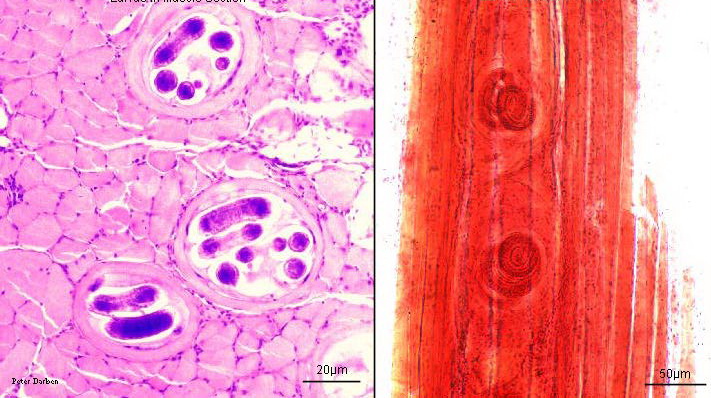 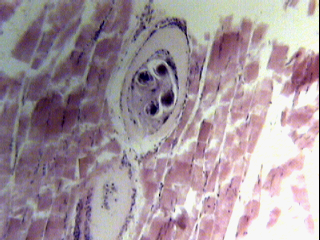 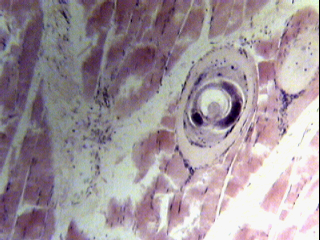 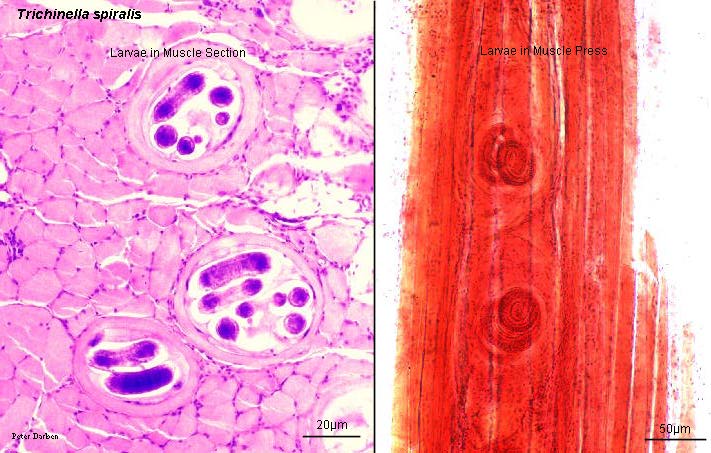 Hematoxylim - eosin s.
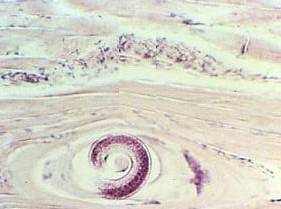 Trichinella spiralis Encysted Larva Muscle Section
Wuchereria bancrofti 
Disease: Bancroftian filariasis or    
               Elephantiasis
Mosquito Culex intermediate host 
                   & vector.
Life cycle:
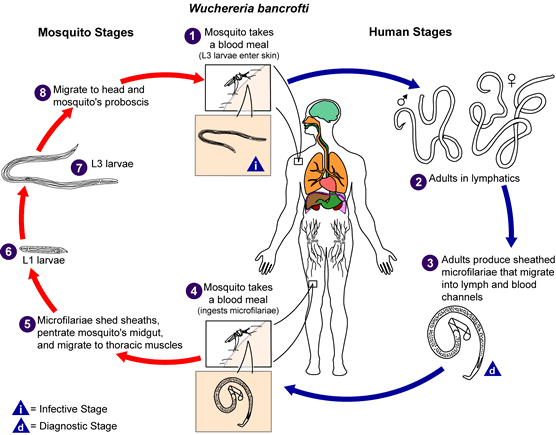 Filariae:
  A- Wucheraria bancrofti:
   sheathed microfilaria; short cephalic space 
    long tail; aseptete nuclei.
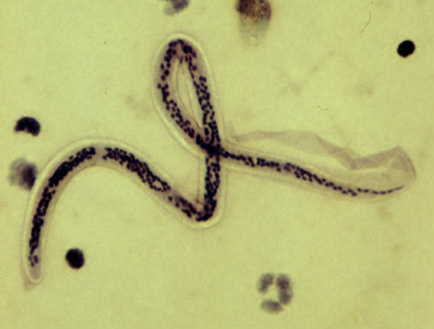 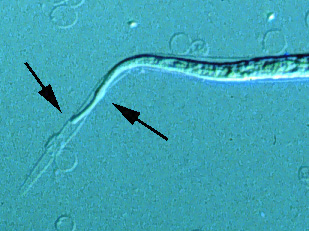 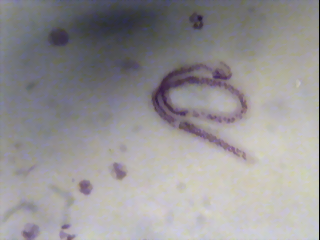 Giemsa  s.
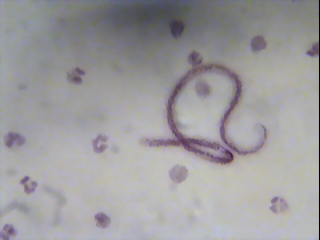 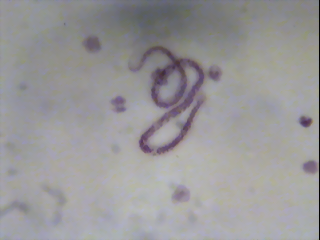 Wuchereria bancrofti Microfilaria in blood smear 210 – 320 X 7.5 – 10 µm, 

Note : blood collected between the hour 10 – 2 at night, this microfilaria detected in blood after 6 mouth of infection
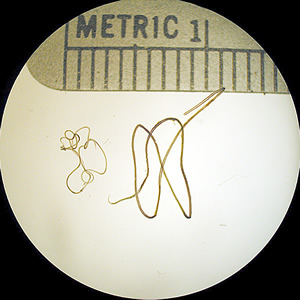 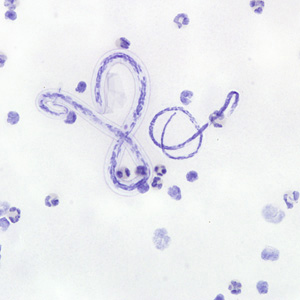 Adults of W. bancrofti.  The male worm is on the left; the female is on the right.
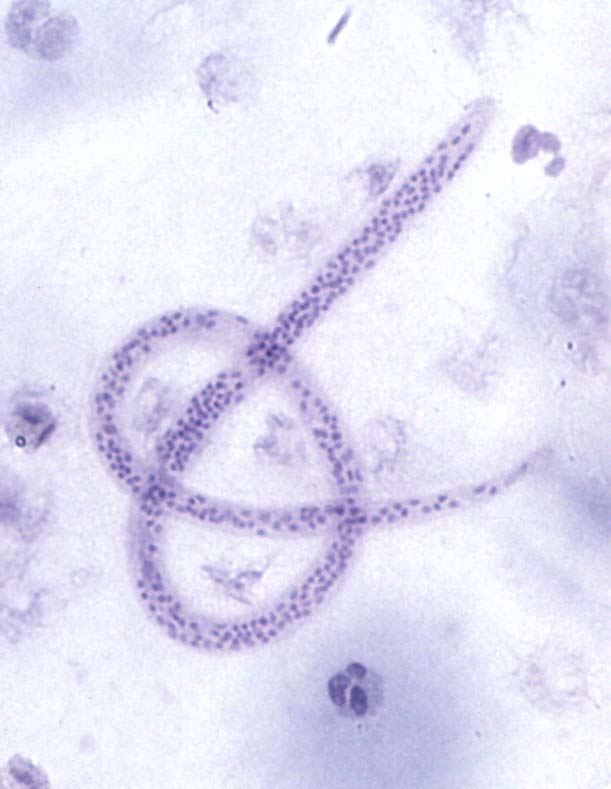 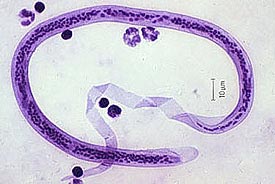 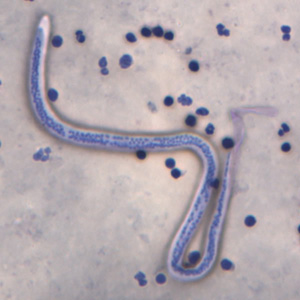 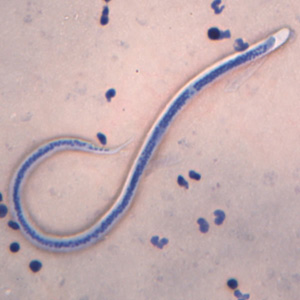 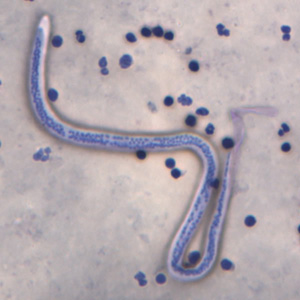 Microfilariae of W. bancrofti in thick blood smears stained with Giemsa.  Images courtesy of the Oregon State Public Health Laboratory.
B- Onchocerca volvulus:
        unsheathed microfilaria
        long cephalic space
        short tail
       Aseptete nuclei.
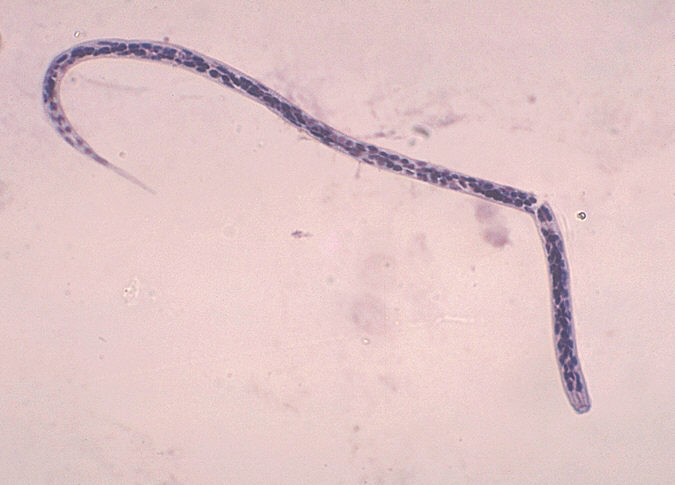 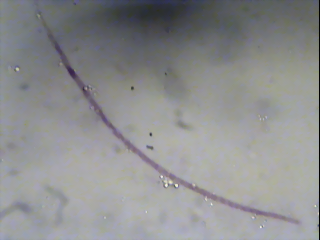 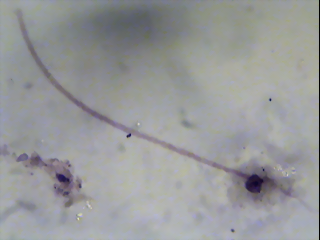 Ciemsa  s.
Onchcerca volvulus Microfilaria ( 280 – 330 X 6 – 9 µm )
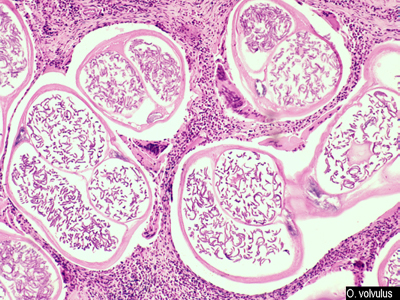 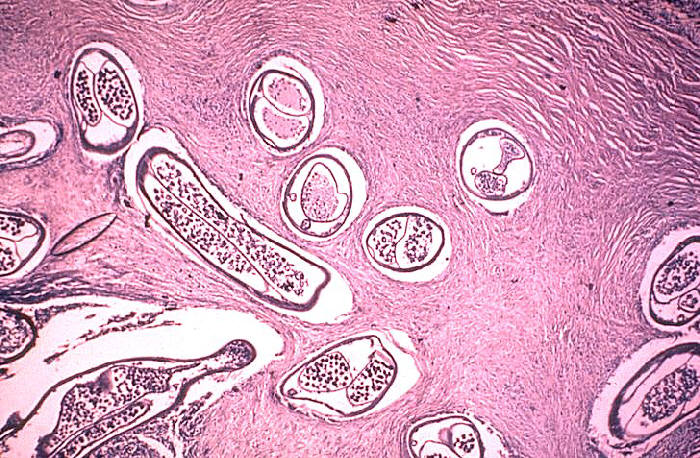 Onchcerca volvulus -Skin Nodule Section with adult female and microfilariae In the surrounding fibrous connective tissues
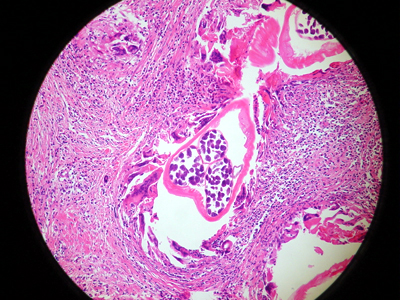